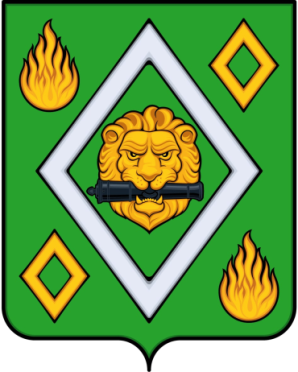 Городской округ
Пушкинский Московской области
ИСПОЛНЕНИЕ УКАЗОВ 
ПРЕЗИДЕНТАРОССИЙСКОЙ ФЕДЕРАЦИИ 
ЗА 2022 ГОД
социальная политика
интересы детей 
здравоохранение
образование и наука
обеспечение жильем 
и повышение качества ЖКУ
государственное управление
экономическая политика
Мониторинг выполнения
20
показателей
2
Указ Президента РФ от 07.05.2012 №596 «О долгосрочной государственной экономической политике»
Прирост высокопроизводительных рабочих мест, ед.
Отв.: управление инвестиционной политики
3
Указ Президента РФ от 07.05.2012 №597 «О мероприятиях по реализации государственной социальной политики»
Отношение средней заработной платы педагогических работников МОУ 
общего образования к среднемесячному доходу от трудовой деятельности в МО, %
Отв.: Комитет по образованию,  работе с 
           детьми и молодежью
4
Указ Президента РФ от 07.05.2012 №597 «О мероприятиях по реализации государственной социальной политики»
Отношение средней заработной платы педагогических работников МДОУ 
к средней заработной плате в сфере общего образования в МО, %
Отв.: Комитет по образованию,  работе с 
           детьми и молодежью
5
Указ Президента РФ от 07.05.2012 №597 «О мероприятиях по реализации государственной социальной политики»
Отношение средней заработной платы работников МУ культуры к среднемесячному доходу от трудовой деятельности в МО, %
Отв.: управление культуры и туризма
6
Указ Президента РФ от 07.05.2012 №597 «О мероприятиях по реализации государственной социальной политики»
Доля детей, привлекаемых к участию в творческих мероприятиях в сфере образования, %
Отв.: Комитет по образованию,  работе с 
           детьми и молодежью
7
Указ Президента РФ от 07.05.2012 №597 «О мероприятиях по реализации государственной социальной политики»
Доля детей, привлекаемых к участию в творческих мероприятиях в сфере культуры, %
Отв.: управление культуры и туризма
8
Указ Президента РФ от 07.05.2012 №598 «О совершенствовании государственной политики в сфере здравоохранения»
Смертность от болезней системы кровообращения, 
случаев на 100 тыс.человек
Отв.: отдел по труду и социальным вопросам
9
Указ Президента РФ от 07.05.2012 №598 «О совершенствовании государственной политики в сфере здравоохранения»
Смертность от новообразований (в том числе от злокачественных), 
случаев на 100 тыс.человек
Отв.: отдел по труду и социальным вопросам
10
Указ Президента РФ от 07.05.2012 №598 «О совершенствовании государственной политики в сфере здравоохранения»
Смертность от туберкулеза, 
случаев на 100 тыс.человек
Отв.: отдел по труду и социальным вопросам
11
Указ Президента РФ от 07.05.2012 №598 «О совершенствовании государственной политики в сфере здравоохранения»
Младенческая смертность, случаев  на 100 тыс.человек
Отв.: отдел по труду и социальным вопросам
12
Указ Президента РФ от 07.05.2012 №599 «О мерах по реализации государственной политики в области образования и науки»
Доля детей в возрасте  от 5 до 18 лет, обучающихся по дополнительным образовательным программам,  
% к общей численности
Отв.: Комитет по образованию, работе
           с детьми и молодежью
13
Указ Президента РФ от 07.05.2012 №600 «О мерах по обеспечению граждан РФ доступным и комфортным жильем и повышению качества ЖКУ»
Объем ввода жилья по стандартам эконом-класса, тыс. кв. м
Отв.: МКУ «Управление капитального строительства»
14
Указ Президента РФ от 07.05.2012 №600 «О мерах по обеспечению граждан РФ доступным и комфортным жильем и повышению качества ЖКУ»
Средняя стоимость 1 кв. м общей площади жилья, ₽
Отв.: МКУ «Управление капитального строительства»
15
Указ Президента РФ от 07.05.2012 №600 «О мерах по обеспечению граждан РФ доступным и комфортным жильем и повышению качества ЖКУ»
Доля ввода в эксплуатацию жилья по стандартам эконом-класса в общем объеме вводимого жилья, %
Отв.: МКУ «Управление капитального строительства»
16
Указ Президента РФ от 07.05.2012 №601 «Об основных направлениях совершенствования системы государственного управления»
Уровень удовлетворенности граждан РФ качеством предоставления государственных
 и муниципальных услуг, %
Отв.: МКУ «Многофункциональный центр»
17
Указ Президента РФ от 07.05.2012 №601 «Об основных направлениях совершенствования системы государственного управления»
Доля граждан, имеющих доступ к получению государственных услуг по принципу «одного окна» по месту пребывания, в том числе в МФЦ, %
Отв.: МКУ «Многофункциональный центр»
18
Указ Президента РФ от 07.05.2012 №601 «Об основных направлениях совершенствования системы государственного управления»
Доля граждан, использующих механизм получения государственных и муниципальных услуг в электронной форме, %
Отв.: МКУ «Многофункциональный центр»
19
Указ Президента РФ от 07.05.2012 №601 «Об основных направлениях совершенствования системы государственного управления»
Среднее время ожидания в очереди для получения государственных (муниципальных) услуг, мин.
Отв.: МКУ «Многофункциональный центр»
20
Указ Президента РФ от 01.06.2012 №761 «О национальной стратегии действий в интересах детей на 2012-2017 годы»
Отношение средней заработной платы педагогических работников МУ дополнительного образования детей к среднемесячной заработной плате учителей в МО, %
Отв.: Комитет по образованию, работе
           с детьми и молодежью;
          управление культуры и туризма
21